ISTITUTO MAGISTRALE STATALE«M. IMMACOLATA»San Giovanni Rotondo (FG)
GUIDA PER LA COMPILAZIONE DEL QUESTIONARIO STUDENTI E DEL QUESTIONARIO GENITORI
ISTRUZIONI PER          FAMIGLIE E STUDENTI
Accedere alla home page del sito dell’istituto all’indirizzo: www.magistrale-immacolata.it
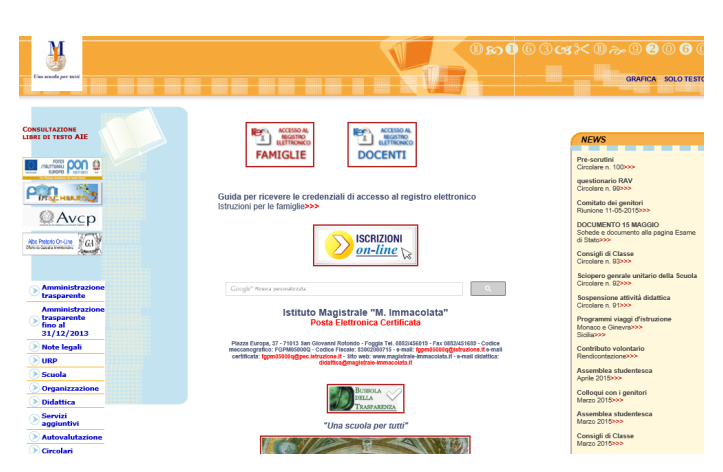 Cliccare sul pulsante Autovalutazione
Cliccare su  «Vai all’elenco dei questionari»
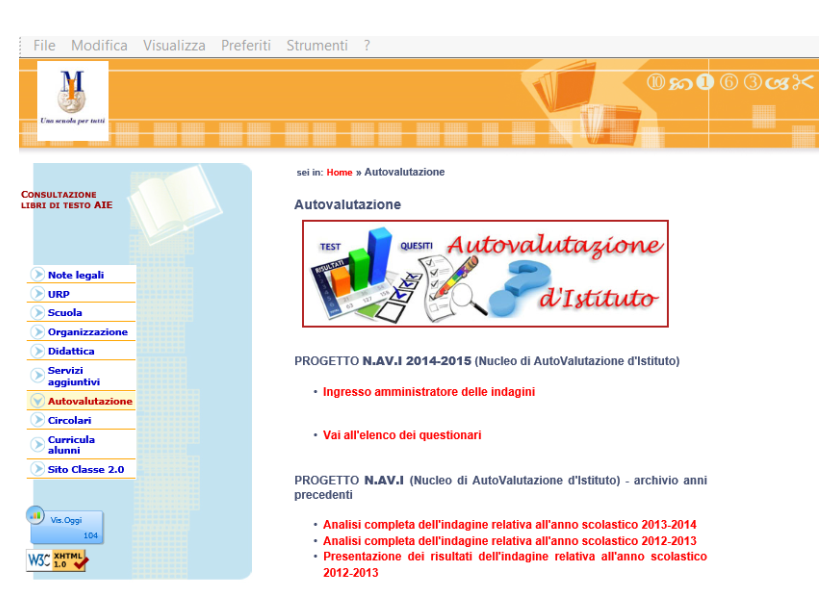 I genitori apriranno il Questionario GenitoriGli studenti apriranno il Questionario Studenti
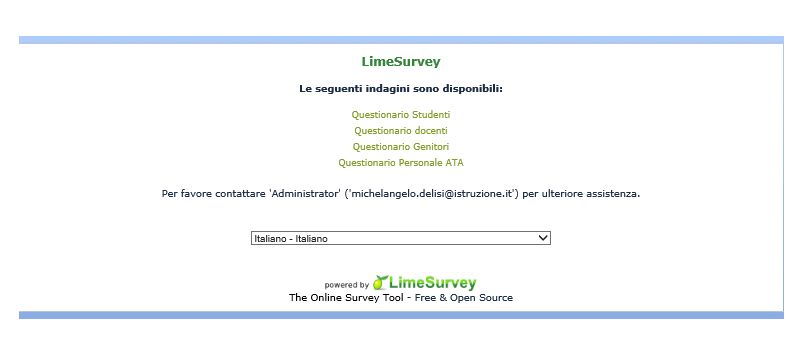 Cliccare su INVIA alla fine della compilazione
GRAZIE PER LA COLLABORAZIONE